http://faculty.uca.edu/~johnc/mbi1440.htm
DNA and RNAChapter 12-1
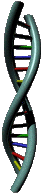 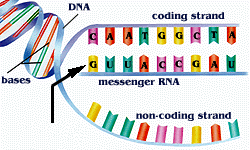 http://www.wappingersschools.org/RCK/staff/teacherhp/johnson/visualvocab/mRNA.gif
GENETIC MATERIAL
In the middle of the 1900’s scientists were asking questions about genes.

What is a gene made of?
How do genes work?
How do genes determine characteristics of organisms?
DO PROTEINS CARRY THE GENETIC CODE?
At the time most scientists believed that _________ had to be the molecules that made up genes.

  There were so many different kinds proteins and DNA seemed to be too monotonous . . . repeating the same  ___ subunits.
proteins
4
SEE GRIFFITH’s EXPERIMENT
1928 – Frederick Griffith looked at
pneumonia bacteria trying to
figure out what made people die
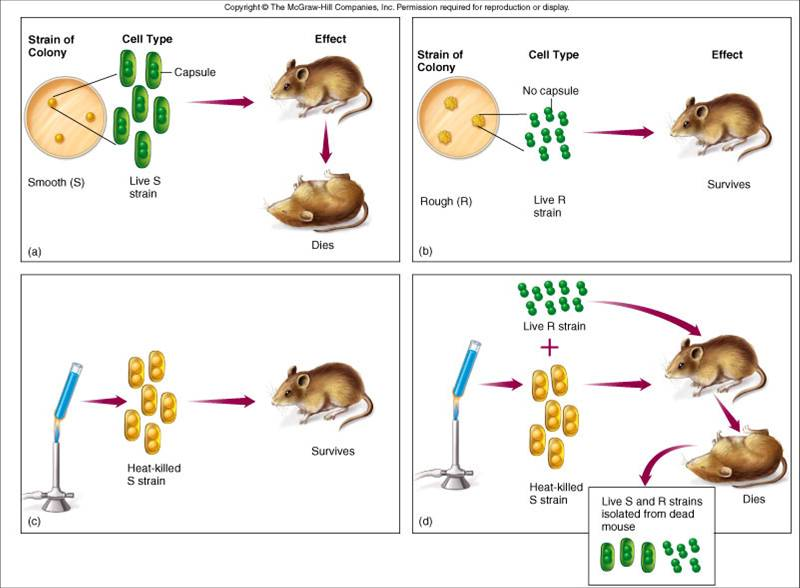 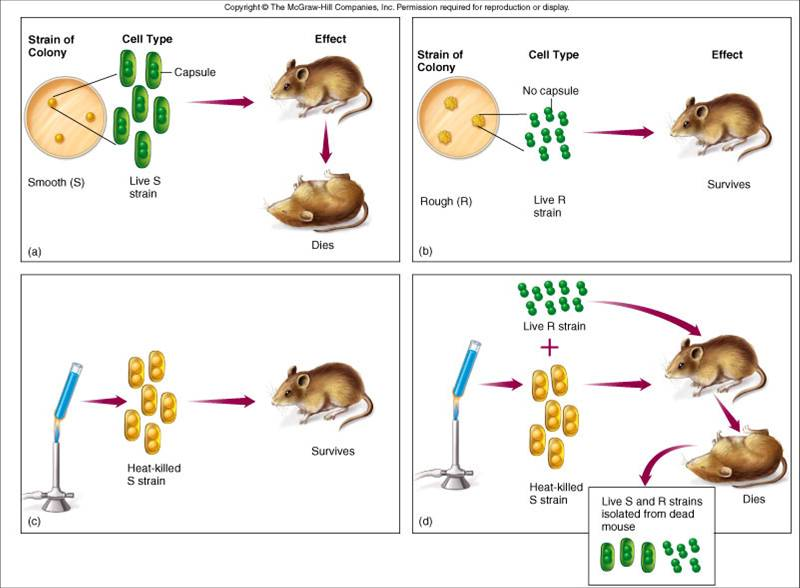 R (Rough) strain
-mice lived
S (SMOOTH) strain
- killed mice
Images from: http://microvet.arizona.edu/Courses/vsc610/mic205/griffith.jpg
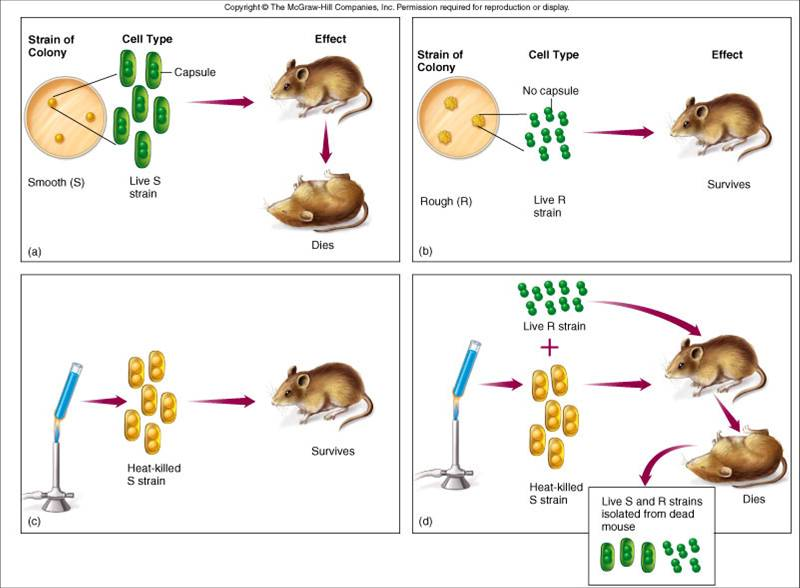 If he heated the LETHAL strain first
_______________
. . .  mice lived.
The heat killed bacteria were no longer
LETHAL.
Images from: http://microvet.arizona.edu/Courses/vsc610/mic205/griffith.jpg
Images from: http://microvet.arizona.edu/Courses/vsc610/mic205/griffith.jpg
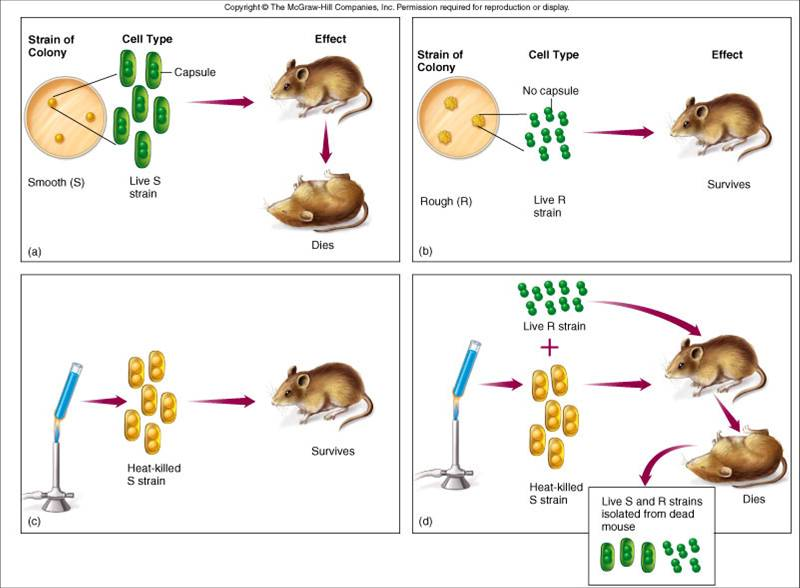 BUT. . .

If he mixed heat-killed LETHAL bacteria with live harmless bacteria
  ________________
. . .  mice DIED !
When he looked inside dead mice, he found 
______________ bacteria!

Somehow the heat killed LETHAL bacteria passed their characteristics to the harmless bacteria.
LIVE LETHAL
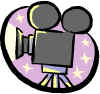 See a video clip about	    GRIFFITH’S EXPERIMENTS (12A)
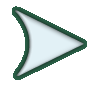 Griffith called this process __________________ because one strain of bacteria had been changed permanently into another.

But what was the factor that caused the
transformation?

A protein ?  A lipid ?   A carbohydrate ?
			A nucleic acid ?
TRANSFORMATION
http://en.wikipedia.org/wiki/Oswald_Avery
1944- 
Oswald Avery’s team of scientists
repeat Griffith’s experiments
looking for the transforming molecule.
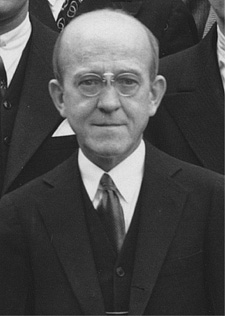 After heat killing the LETHAL 
Pneumonia bacteria, he treated them with digestive enzymes that destroy specific kinds of molecules.

If proteins, polysaccharides, lipids, or RNA’s were destroyed .. .
______________________________
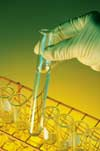 Transformation still occurred!
http://cystitis-cystitis.com/Images/testtube.jpg
http://faculty.uca.edu/~johnc/mbi1440.htm
But when  they treated the heat-killed
LETHAL bacteria with enzymes to
destroy _____ there was NO
transformation!  
. . . the mice lived!

  
DNA was the molecule
that caused the genetic 
change.
DNA
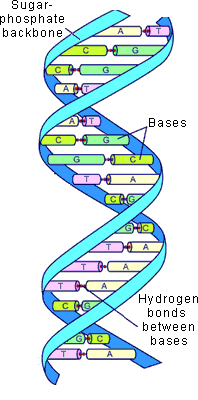 http://web.jjay.cuny.edu/~acarpi/NSC/12-dna.htm
GRIFFITH EXPERIMENT (PNEUMONIA-RAT)
Showed ____________ could be
passed between bacteria & cause a
change.


AVERY EXPERIMENT (Digestive enzymes)		
showed that the genetic material 
was _____
genetic material
DNA
Scientists are skeptical… it takes more than one experiment to convince them.

1952-Alfred Hershey and Martha Chase
experimented with viruses that infect bacteria = _________________

Knew bacteriophages 
were made of 
________ and _______
bacteriophages
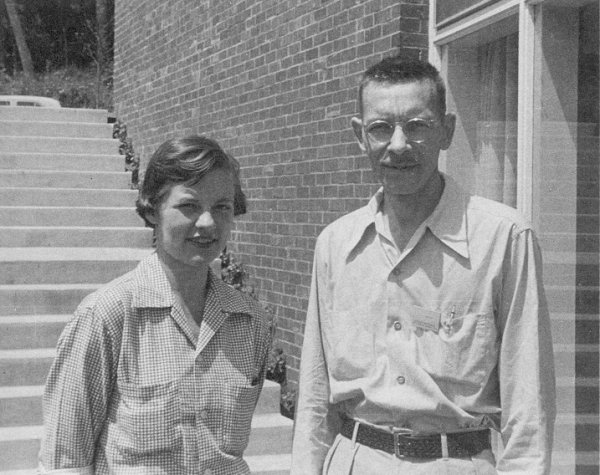 proteins
DNA
Hear about their
cool experiment
http://www.mun.ca/biology/scarr/Chase_&_Hershey_1953.jpg
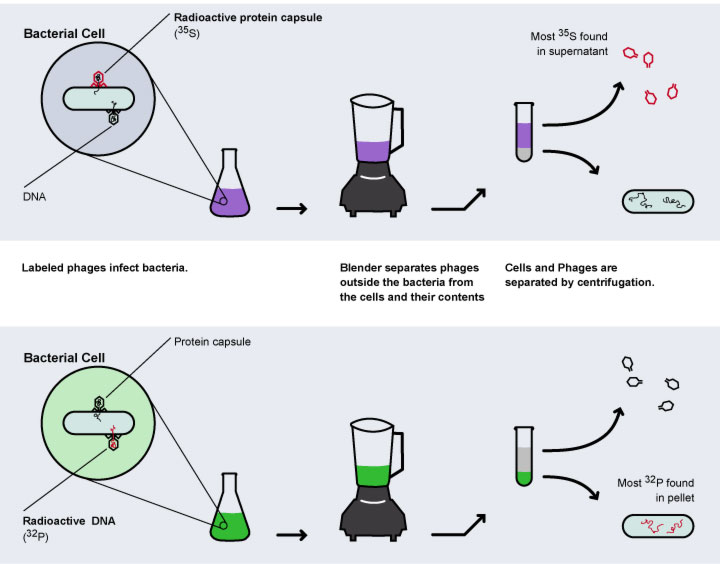 http://www.mun.ca/biology/scarr/hersheychase-experiment.jpg
HERSHEY-CHASE BLENDER EXPERIMENT
only DNA not protein
Showed_______________ 
		entered cell during infection.

Conclusion:
______________in virus was
_____  not protein
Genetic material 
DNA
BACTERIAL VIRUSES
http://faculty.uca.edu/~johnc/mbi1440.htm
DNA is a DOUBLE HELIX
http://www.time.com/time/time100/scientist/profile/watsoncrick.html
http://en.wikipedia.org/wiki/Rosalind_Franklin
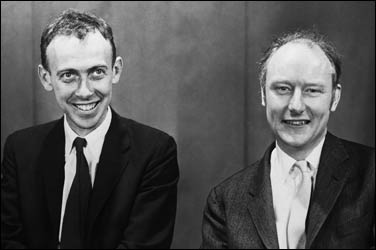 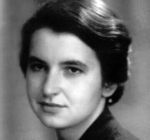 X-ray experiments by Rosalind Franklin 
led James Watson and Francis Crick to the
discovery of the structure of DNA in 1953
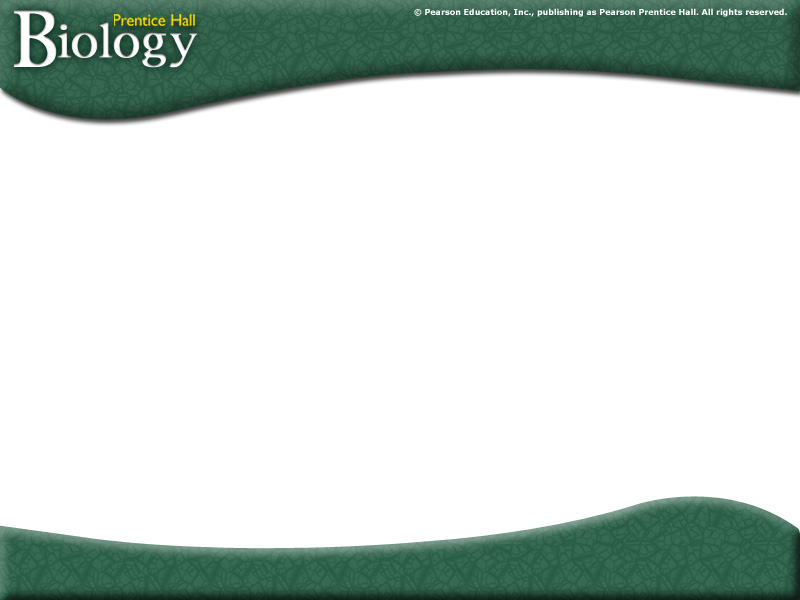 Figure 12–7 Structure of DNA
Section 12-1
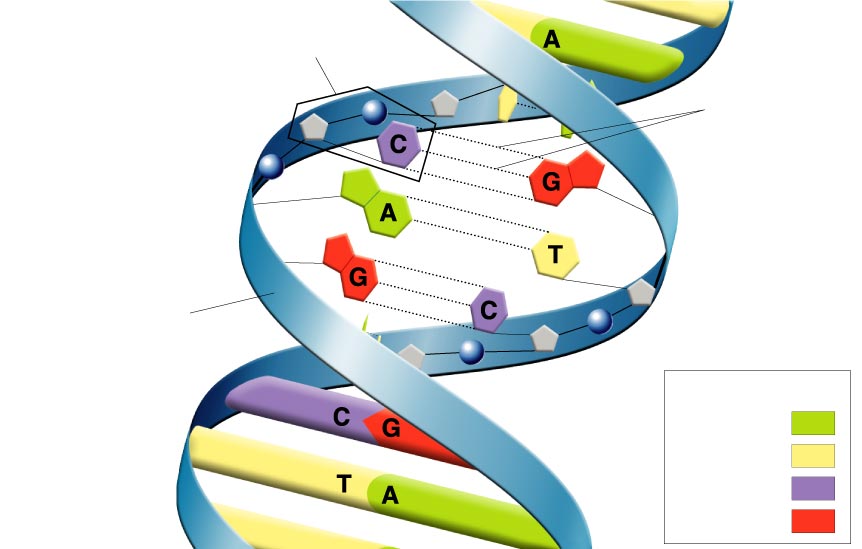 Nucleotide
Hydrogen bonds
Sugar-phosphate backbone
Key
Adenine (A)
Thymine (T)
Cytosine (C)
Guanine (G)
NUCLEIC ACIDS are built from subunits called ____________________
NUCLEOTIDES
SUGAR in DNA is
________________
Image by: Riedell
deoxyribose
NITROGEN BASES in DNA
_____________= A
_____________ = G
_____________ = C
______________ = T
ADENINE
GUANINE
CYTOSINE
THYMINE
No URACIL
DEOXYRIBONUCLEIC ACID
DOUBLE
______________  STRANDED

Backbone 
(sides of ladder)
made of 
_____________
and
_____________
PHOSPHATES
sugars
Image from:    http://www.tokyo-med.ac.jp/genet/picts/dna.jpg
Nitrogen bases =“Steps of ladder”
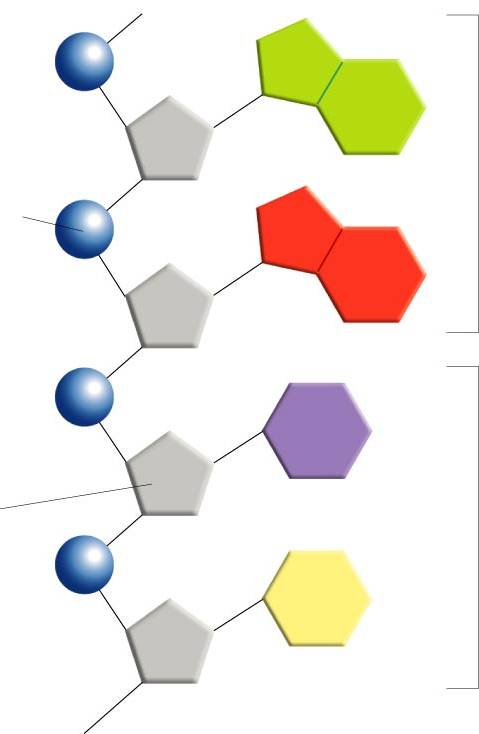 A
Purines(2 rings)
Phosphate group
G
C
Pyrimidines
(1 ring)
Deoxyribosesugar
T
© Pearson Education Inc, publishing as Pearson Prentice Hall. All rights reserved
CHARGAFF’S RULES
A = T     G = C
_________    _________
At time no one knew why…

now we know its because
Adenine always bonds across with____________

Guanine always bonds across with ____________
THYMINE
CYTOSINE
Image from:   http://evolution.berkeley.edu/evosite/evo101/images/dna_bases.gif
DOUBLE HELIX
Hydrogen
_____________ bonds
between nitrogen bases hold the two strands together.
Image from:   http://evolution.berkeley.edu/evosite/evo101/images/dna_bases.gif
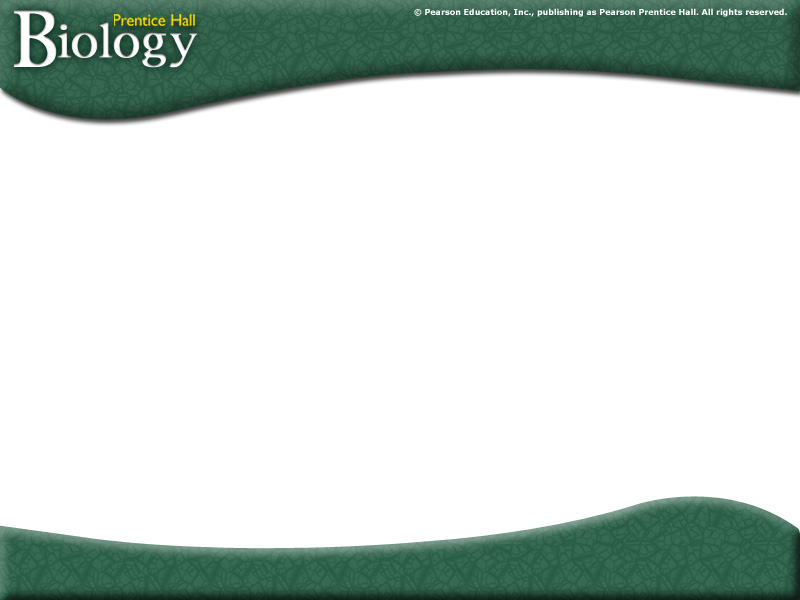 Interest Grabber Answers
1.	On a sheet of paper, draw a curving or zig-zagging line that divides the paper into two halves. Vary the bends in the line as you draw it. Without tracing, copy the line on a second sheet of paper.
Hold the papers side by side, and compare the lines. Do they look the same?

3. Now, stack the papers, one on top of the other, and hold the papers up to the light. Are the lines the same?

4.	How could you use the original paper to draw exact copies of the line without tracing it?
	
5.	Why is it important that the copies of DNA that are given to new daughter cells be exact copies of the original?
Lines will likely look similar.
Overlaying the papers will show variations in the lines.
Use 1st line as a template to draw the line on another sheet of paper.
Each cell must have the correct DNA, or the cell will not have the correct characteristics.
CHROMOSOMES &DNA REPLICATION12-2
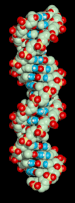 Chromosome Structure in Prokaryotes
Approximately 5 million base pairs3,000 genes
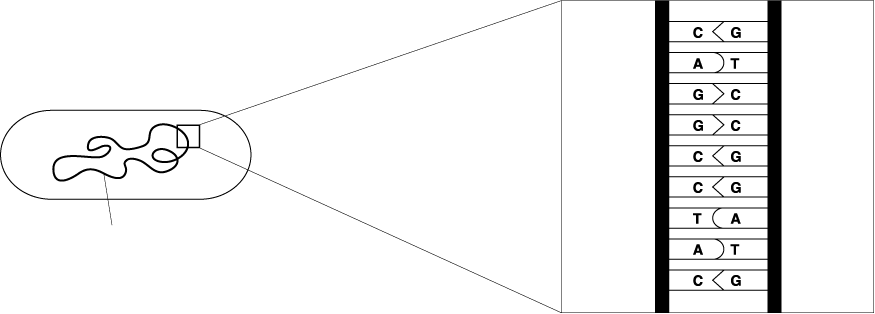 Chromosome
E. coli bacterium
Bases on the chromosome
DNA molecule in bacteria is:
______________
______________
Found in __________ (NO nucleus)
SINGLE
CIRCULAR
CYTOPLASM
© Pearson Education Inc, publishing as Pearson Prentice Hall. All rights reserved
DNA in EUKARYOTES is packaged into chromosomes
http://www.paternityexperts.com/images/DNA-of-life.jpg
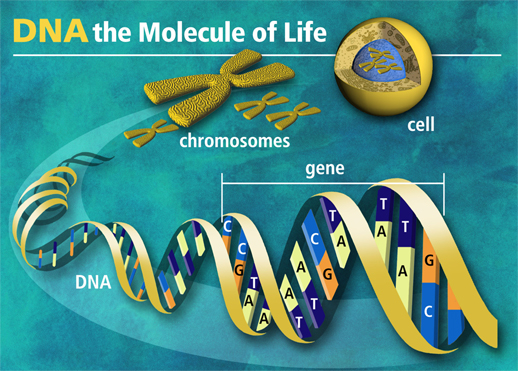 Humans have approximately 3 billion base pairs (1 m long)
60,000 to 100,000 genes
If the diameter of the DNA (2 nanometers) was as wide as a fishing line (0.5 millimeters) it might stretch as far as 21.2 km (or 13.6 miles) in length which would all have to be packed into a nucleus, the equivalent size of 25 cm in diameter. 		That is some packaging!
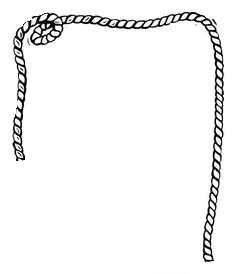 THINK ABOUT IT
How could you get
this piece of
string into the
container?
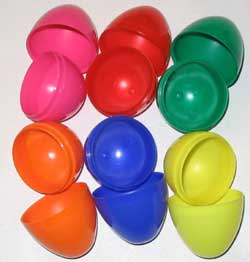 http://www.artzooks.com/files/3966/AZ533823_320.jpghttp://www.mivaroo.com/sites/toyconnection.com/
Chromosome Structure of Eukaryotes
© Pearson Education Inc, publishing as Pearson Prentice Hall. All rights reserved
Chromosome
Nucleosome
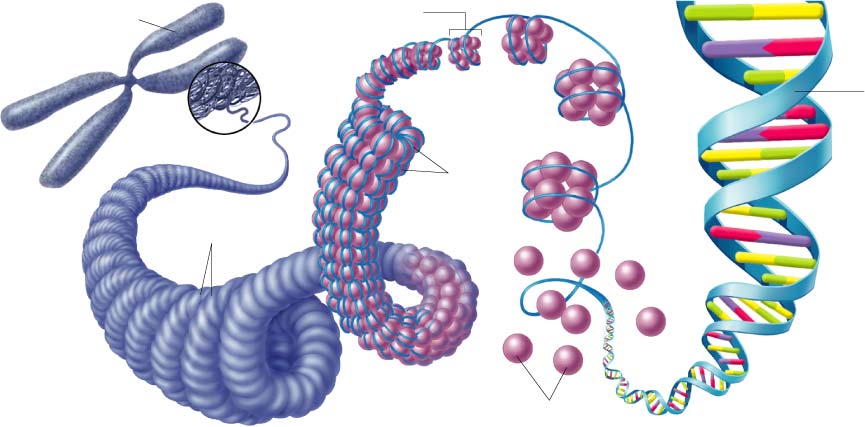 DNA
double
helix
Coils
Supercoils
DNA is:
______________
______________
Found in __________
Histones
in multiple
chromosome bundles
nucleus
Chromosome Structure of Eukaryotes
© Pearson Education Inc, publishing as Pearson Prentice Hall. All rights reserved
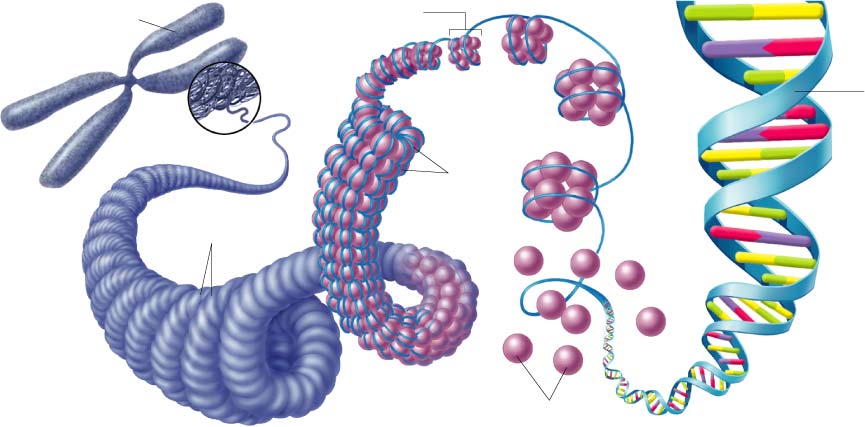 Eukaryotic
chromosomes are 
made of
_____  & __________
called ___________


Together the DNA
& histone proteins forms a bead-like structure called a ______________
DNA
double
helix
Nucleosome
PROTEINS
DNA
HISTONES
Histones
NUCLEOSOME
© Pearson Education Inc, publishing as Pearson Prentice Hall. All rights reserved
Chromosome Structure of Eukaryotes
Nucleosome
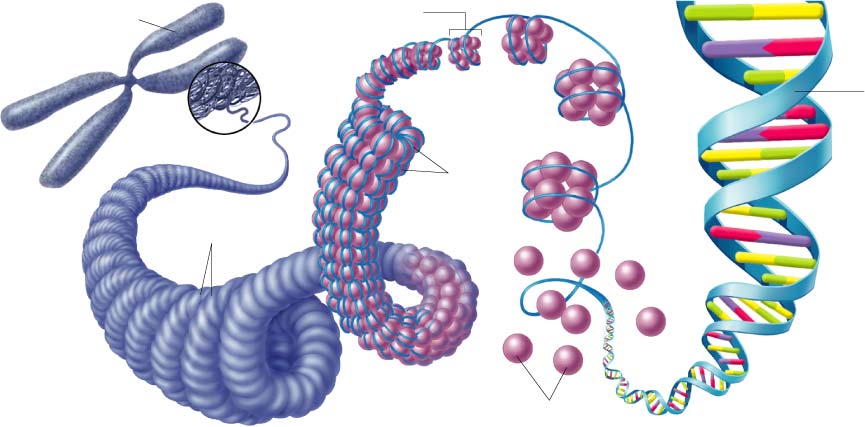 Chromosome
DNA
double
helix
Coils
Supercoils
Histones
Nucleosomes pack together to form thick coiled fibers. When cell is NOT dividing,
these fibers are spread out in nucleus as ___________. (Allows reading of code)
CHROMATIN
Chromosome Structure of Eukaryotes
© Pearson Education Inc, publishing as Pearson Prentice Hall. All rights reserved
Chromosome
Nucleosome
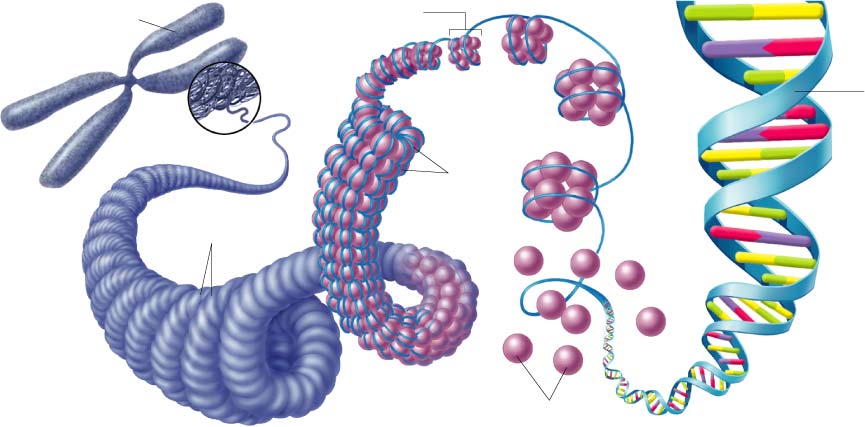 DNA
double
helix
Coils
Supercoils
Histones
When cell gets ready to divide, the fibers pack even more tightly to form ___________.(Makes it easier to move DNA during mitosis)
chromosomes
Image from:   http://evolution.berkeley.edu/evosite/evo101/images/dna_bases.gif
HOW IS DNA COPIED?
The structure of DNA explains how it can be copied.

Each strand has all the info needed to construct 
the __________other half.

If strands are separated,
_____________ rules allow
you to fill in the complementary bases.
matching
base-pairing
Figure 12–11 DNA Replication
Section 12-2
Original strand
DNA polymerase
New strand
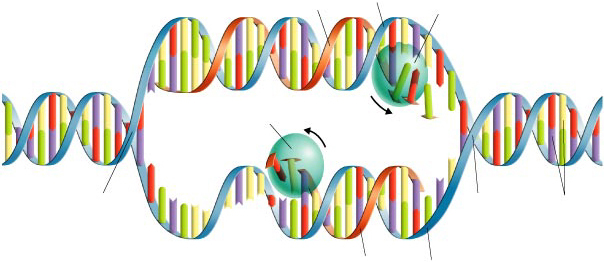 Growth
DNA polymerase
Growth
Replication fork
Replication fork
Nitrogenous bases
New strand
Original strand
Sites where strand separation and 
replication occur are called _____________
replication forks
REPLICATION STEPS
Enzymes “unzip” molecule by breaking
_______________ that hold the strands 
together and unwind it.

2. _______________ joins nucleotides 
using original strand as template and
______________for errors.

3. Copying happens in ________ directions
along the two strands & in __________ 
places at once.
Hydrogen bonds
DNA polymerase
spell checks
opposite
multiple
REPLICATION
ANIMATION
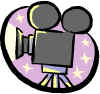 See a video clip about	    DNA REPLICATION (12B)
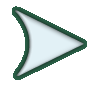 ACTIVITY
BE A DNA MOLECULE
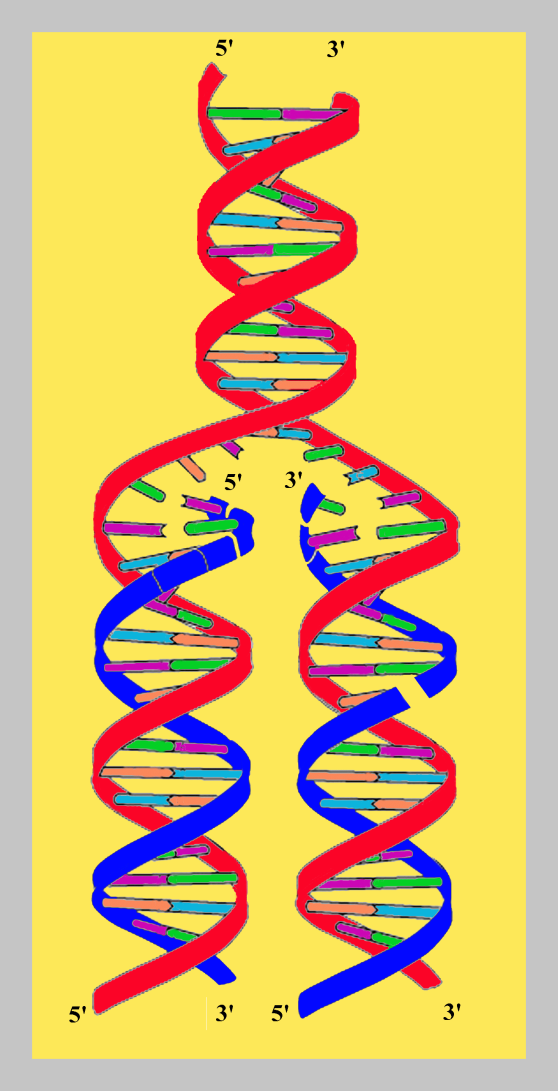 RNA and PROTEIN SYNTHESIS12-3
© Pearson Education Inc, publishing as Pearson Prentice Hall. All rights reserved
RNA- the Other Nucleic Acid
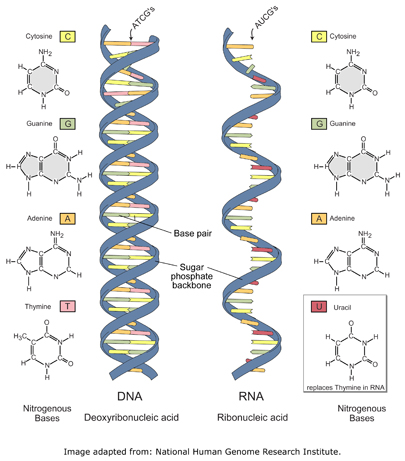 NUCLEOTIDES
Also made of ___________

Sugar is _______ instead
	of deoxyribose.

RNA is _________ stranded

Contains _________ instead
  of thymine.
RIBOSE
SINGLE
URACIL
http://images2.clinicaltools.com/images/gene/dna_versus_rna_reversed.jpg
3 KINDS OF RNA HELP WITH INFO TRANSFER FOR PROTEIN SYNTHESIS
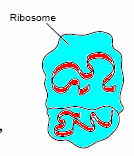 RIBOSOMAL
_________________RNA (rRNA)
Combines with proteins to form ribosomes


_________________RNA (tRNA)
Matches m-RNA codon to add correct
amino acids during protein synthesis



_________________RNA (mRNA)
carries code from DNA to ribosomes
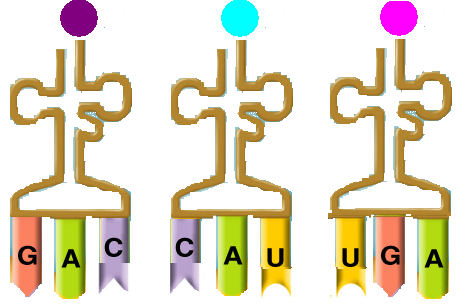 TRANSFER
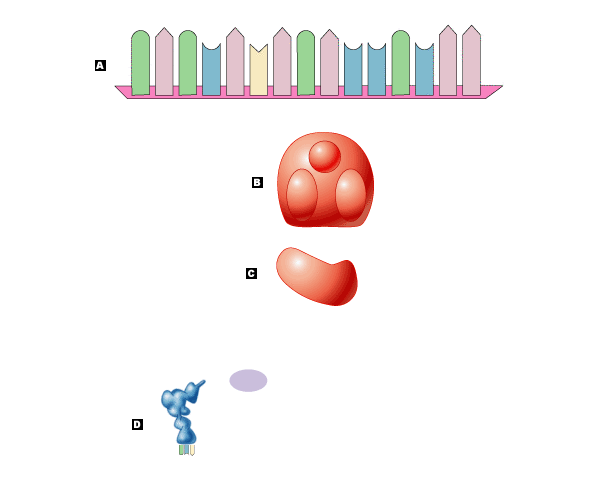 MESSENGER
rRNA and t-RNA images from © Pearson Education Inc, publishing as Pearson Prentice Hall. All rights reservedmRNA image from http://wps.prenhall.com/wps/media/tmp/labeling/1140654_dyn.gif
Figure 12–14 Transcription
Section 12-3
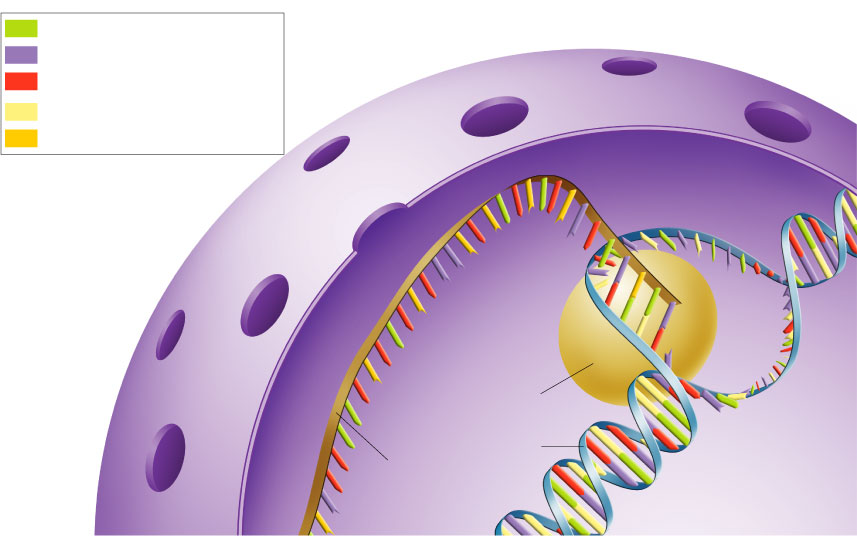 Adenine (DNA and RNA)
Cystosine (DNA and RNA)
Guanine(DNA and RNA)
Thymine (DNA only)
Uracil (RNA only)
RNApolymerase
DNA
RNA
RNA POLYMERASE
Enzyme called _____________________ 
separates strands, then uses one strand 
as a template to assemble an RNA copy.
How does RNA POLYMERASE know where a gene starts and stops?
Enzyme binds to places with specific DNA sequences called _______________.

PROMOTERS tell _________________
where to start.

Signals at the end of the gene code cause transcription to _____ .
PROMOTERS
RNA POLYMERASE
stop
http://images2.clinicaltools.com/images/gene/dna_versus_rna_reversed.jpg
ACTIVITY
TRANSCRIPTION of DNA
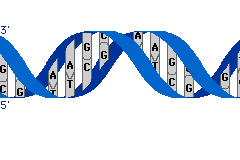 RNA’s require EDITING before use
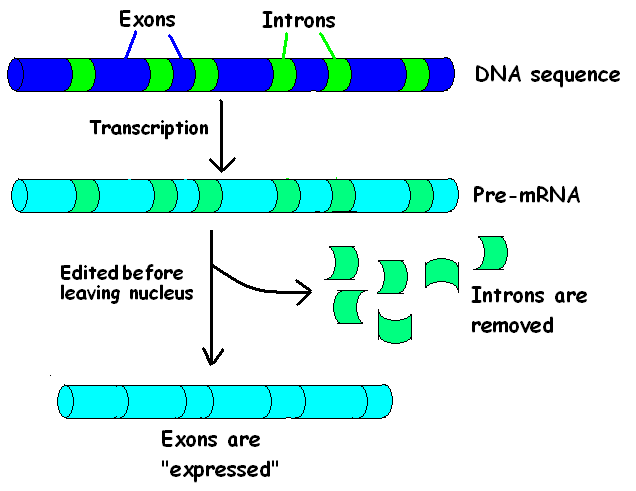 Image by Riedell
WHY WASTE IT?
Why spend energy making a large RNA
and then throw parts away?

May allow same gene to be used in
different ways in different kinds of cells.

May have a role in evolution… allows small
changes in genes to have a big effect.
MASTER PLAN DNA stays safe in nucleus
© Pearson Education Inc, publishing as Pearson Prentice Hall. All rights reserved
TRANSCRIPTION (DNA→ RNA)
& PROCESSINGtakes place in nucleus
TRANSLATION (RNA→ proteins)
takes place on ribosomes in cytoplasm
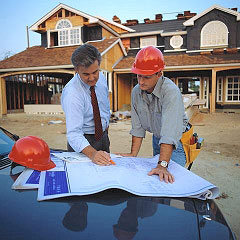 “Blueprints” of master plan 
are carried to building site
http://www.home-improvement-resource.com/images/architect.jpg
HOW CAN JUST 4 BASES GIVE DIRECTIONS TO MAKE 20 AMINO ACIDS?
Message is read in groups of 3 = _________

           UCGCACGGU
     UCG-CAC-GGU
CODON
Serine
- Histidine
- Glycine
Codons represent different amino acids
The m-RNA Code
Section 12-3
64 possible codons

Some amino acidshave more than one
codon.

START= _______

3 codons for _____
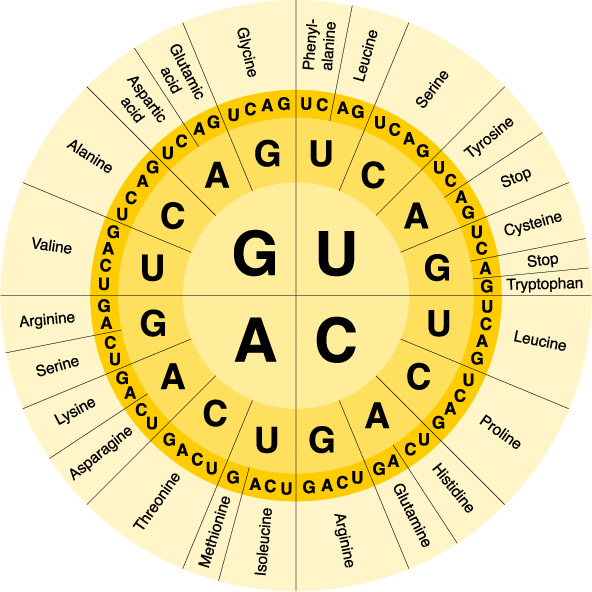 AUG
STOP
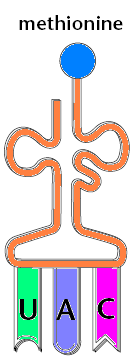 EACH tRNA 
carries only
one kind of
_____________
amino acid
ANTICODON
___________
 on tRNA

matches up with
________ 
on mRNA
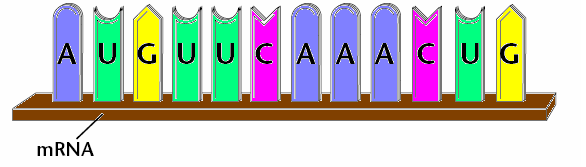 CODON
Images modified from © Pearson Education Inc, publishing as Pearson Prentice Hall. All rights reserved
Figure 12–18 Translation
Section 12-3
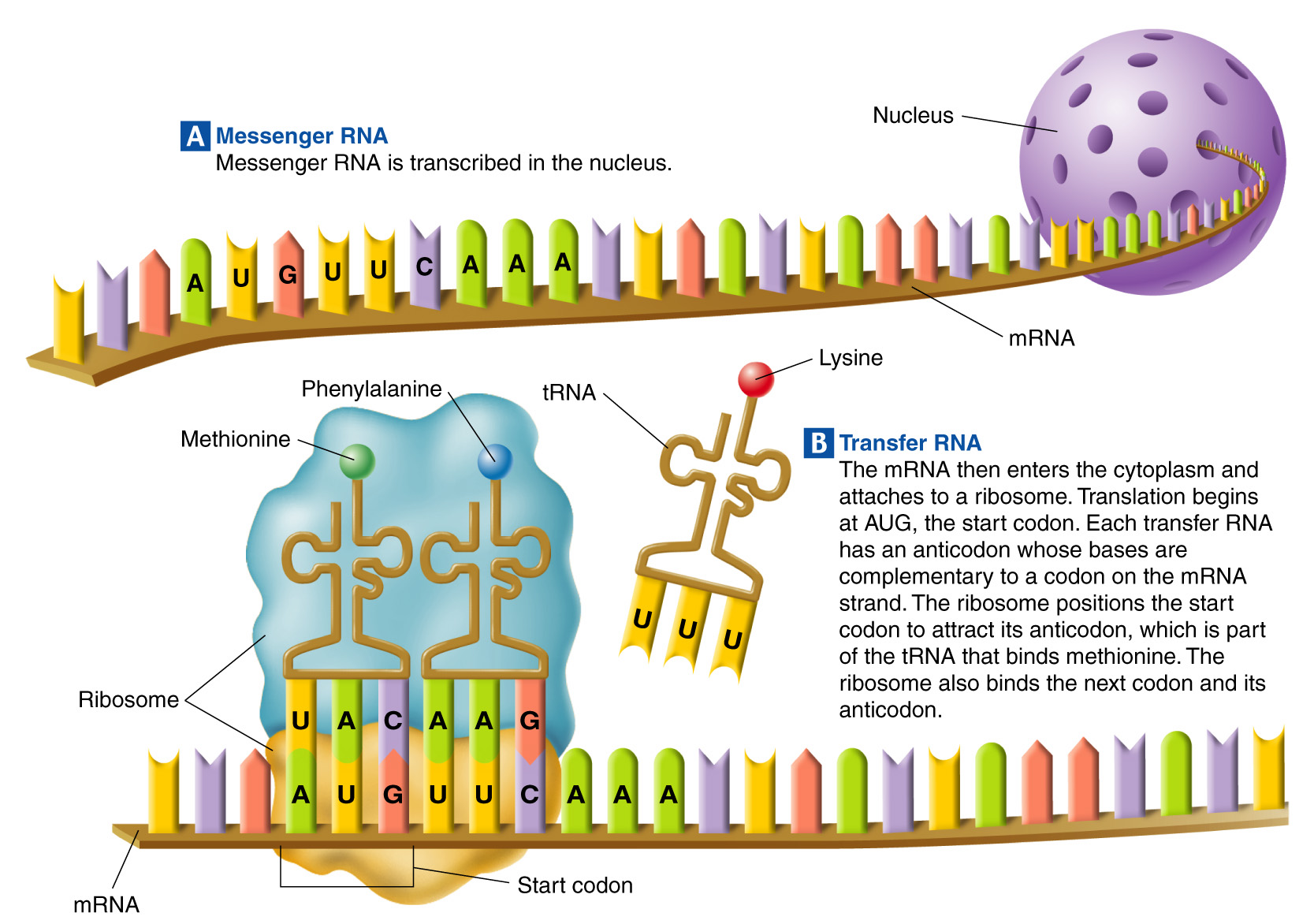 Figure 12–18 Translation (continued)
Section 12-3
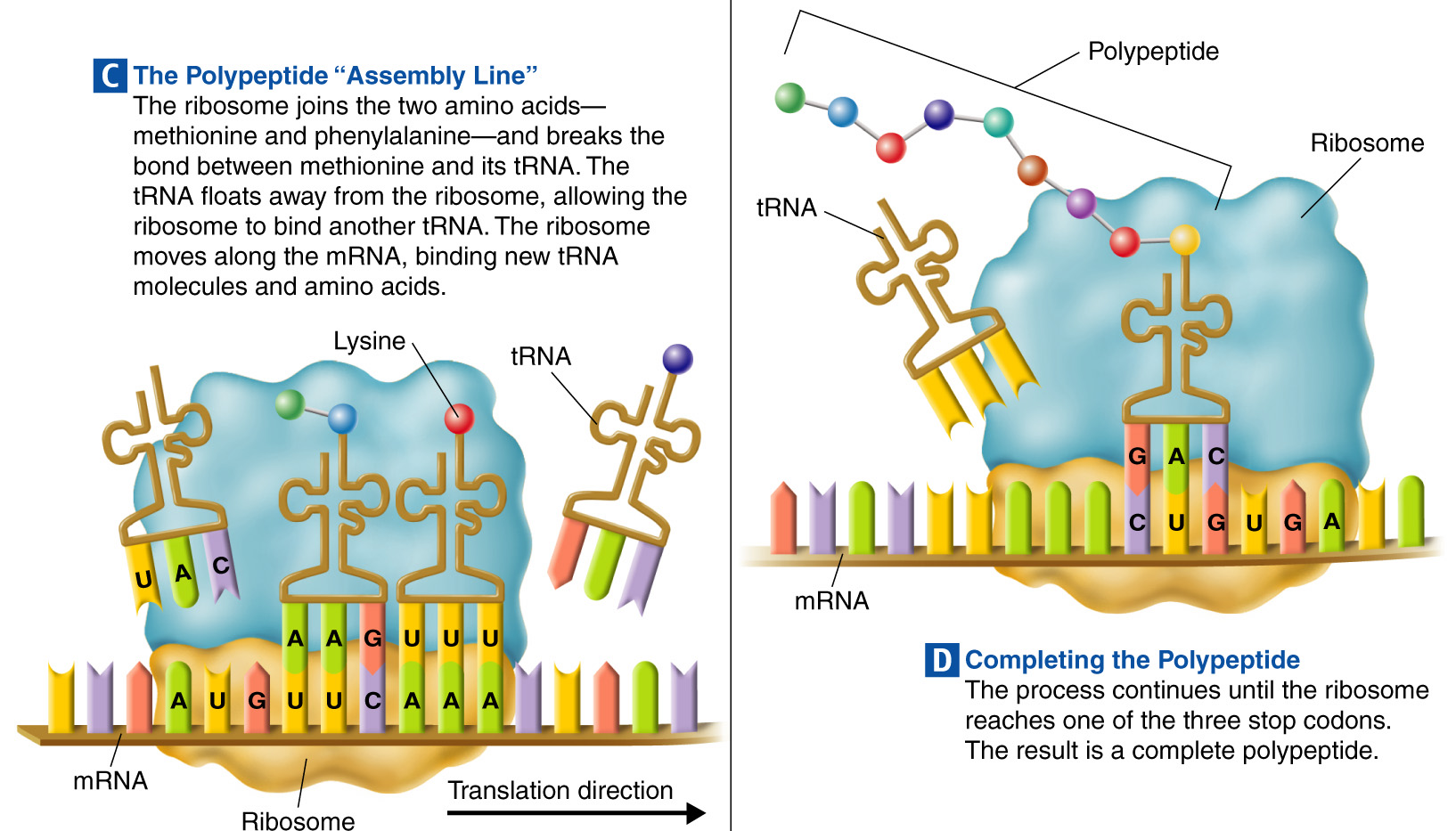 Mendel/flower images from:  http://www.emc.maricopa.edu/faculty/farabee/BIOBK/BioBookTOC.htmlBlood cell by Riedell
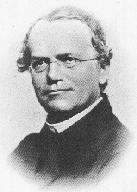 GENES & PROTEINS
Proteins are the connection between
the gene code in the DNA and how that
gene is expressed.
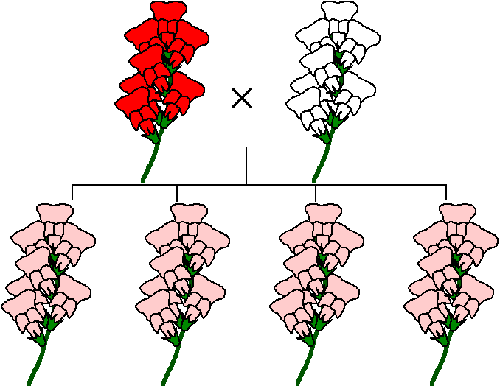 A gene that codes for an enzyme (protein) 
to make a pigment can control 
the color of a flower.
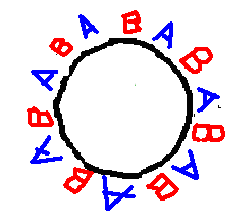 A gene that codes for an enzyme (protein) 
adds carbohydrates to glycoproteins to produce your blood type.
Enzymes catalyze and regulate chemical reactions so        proteins build and operate all cell components.
REPLICATION
DNA → DNA  ____________

DNA → RNA   ____________

RNA→ Protein  ___________
TRANSCRIPTION
TRANSLATION
Concept Map
Section 12-3
can be
also called
which functions to
also called
which functions to
also called
which functions to
from
to
to make up
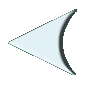 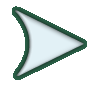 Concept Map
Messenger RNA
Ribosomal RNA
Transfer RNA
Bringamino acids toribosome
Combine 
with proteins
tRNA
mRNA
Carry instructions
rRNA
DNA
Ribosome
Ribosomes
Section 12-3
RNA
can be
also called
which functions to
also called
which functions to
also called
which functions to
from
to
to make up
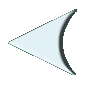 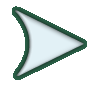 MUTATIONS12-4
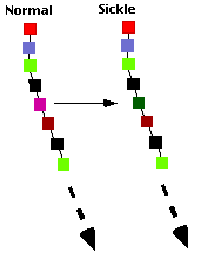 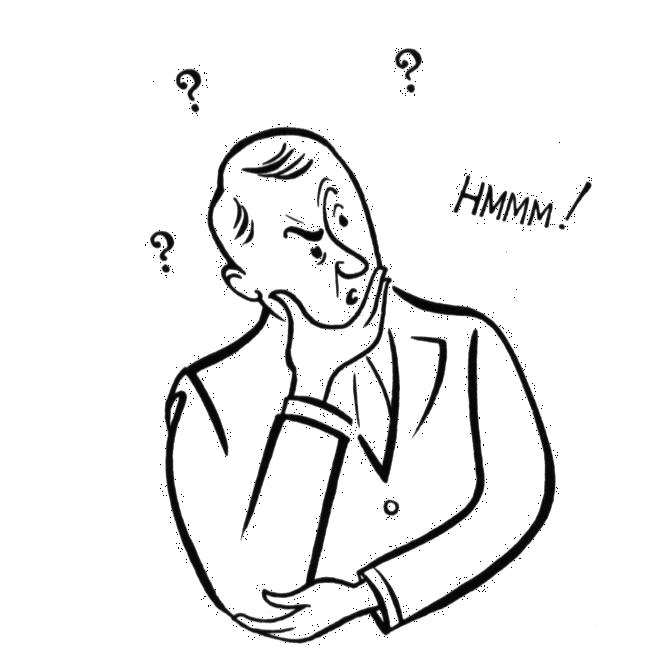 REMEMBER!
_______________ are changes in the genetic material.
MUTATIONS
Mutations can happen when cells make
_____________ in copying their own DNA or be caused by _______________ or 
___________ in the enviroment.
mistakes
radiation
chemicals
KINDS OF MUTATIONS
Mutations that produce changes in a single gene = ______________________


Mutations that produce changes in whole chromosomes = _____________________
GENE MUTATIONS
CHROMOSOMAL MUTATIONS
GENE MUTATIONS
Mutations involving ________________
____________ = __________________ because they occur at a single point in the DNA sequence.

TYPES OF POINT MUTATIONS:
	_____________________

	_____________________

	_____________________
One or a few
nucleotides
Point mutation
substitutions
deletions
insertions
SUBSTITUTION
Changes one base for another

         A T T C G A G C T
 		A T T C T A G C T
SICKLE CELL ANEMIA
CAUSE: (autosomal recessive)
   A changed to T    (glu to val) 

 gene on chromosome #11 
   that codes for part of
    hemoglobin protein 
(carries oxygen in blood)
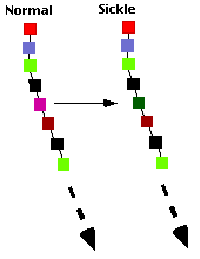 DELETION
Piece of DNA code for one gene is lost
________________________________________
Image from:    http://www.biology-online.org/2/8_mutations.htm
Duchenne Muscular Dystrophy
CAUSE: 
(X linked recessive)
  
   DELETION in gene that codes for a muscle protein
INSERTION
Piece of DNA is copied too many times
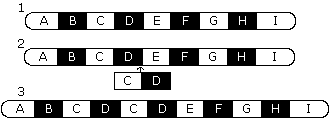 Image from:    http://www.biology-online.org/2/8_mutations.htm
GENE MUTATIONS
Substitutions usually affect no more than a single ____________, but deletions and insertions can have a more dramatic effect.
Amino acid
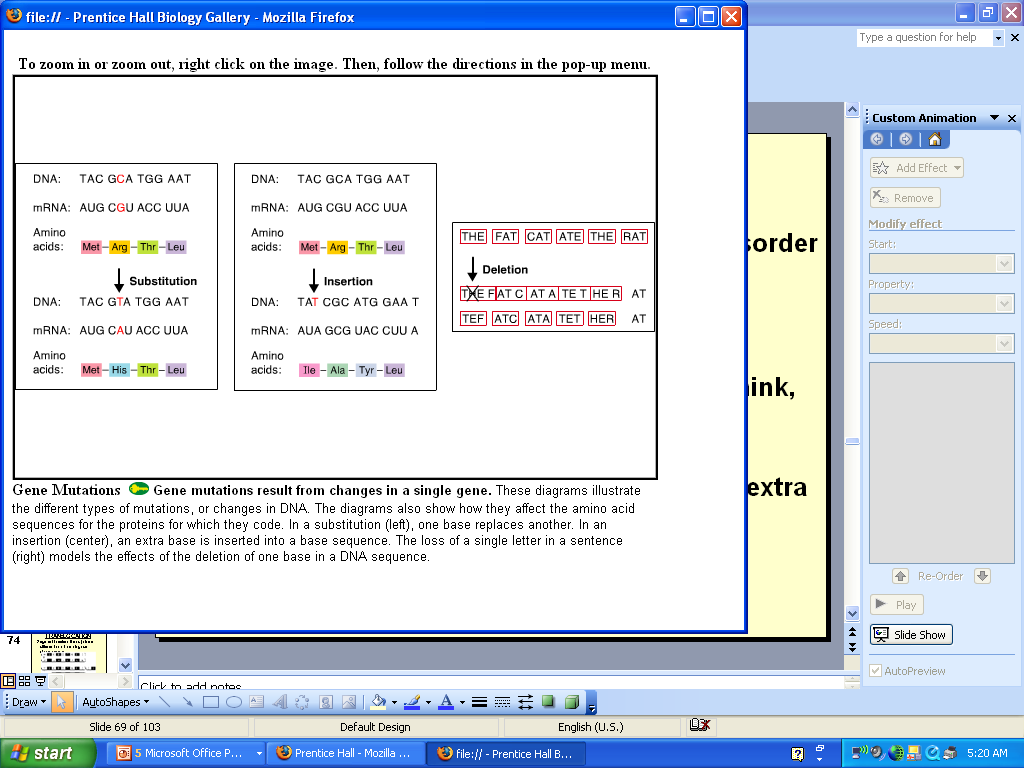 IMAGE FROM BIOLOGY by Miller and Levine; Prentice Hall Publishing©2006
FRAME SHIFT MUTATIONSChange multiple bases in code
thefatcatatetherat
           ____________________		  

INSERTION
           thefatcatateateateatetherat 
           					
DELETION 
            thefatcatatetherat
the fat cat ate the rat
the fat cat ate ate ate ate the rat
the fat ata tet her at
FRAME SHIFTS
Frame shift mutations change every ___________ in the ___________  that follows the shift.

Frame shifts can alter a protein so much it is unable to _____________
Amino acid
protein
function
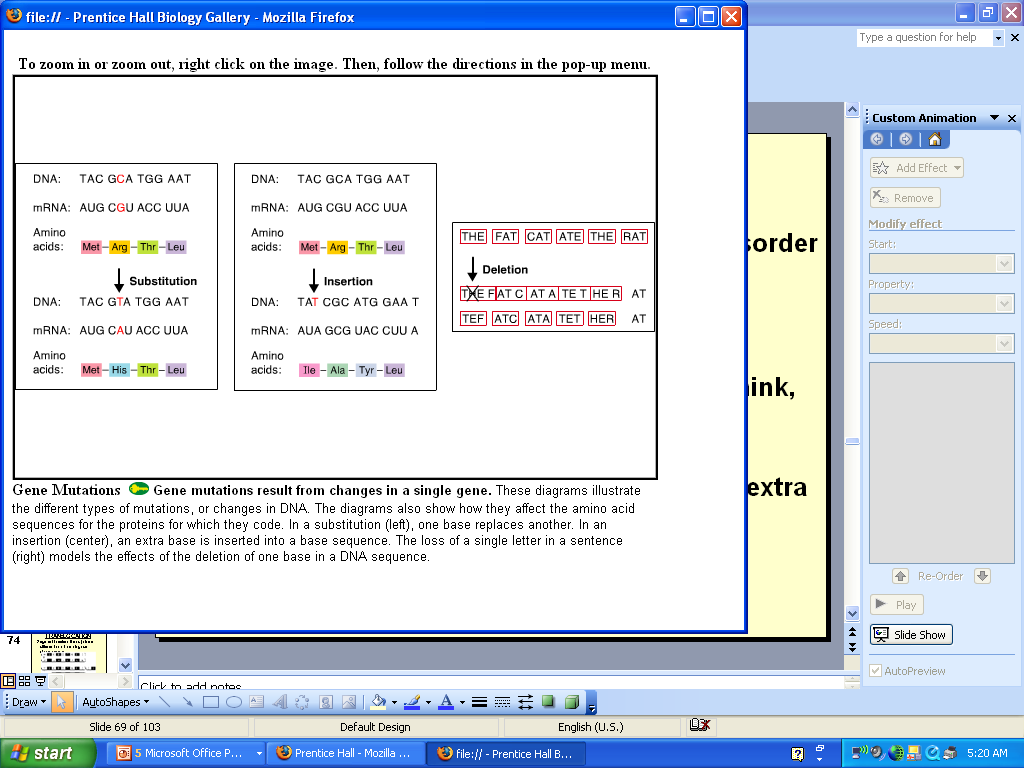 CHROMOSOMAL MUTATIONS
Mutations involving changes in the _____________ or ______________
of whole chromosomes

TYPES OF CHROMOSOMAL MUTATIONS:
	_____________________

	_____________________

	_____________________

	_____________________
Number
structure
deletions
See a Video(deletions & duplications
duplications
See a Video(inversions & translocations
inversions
translocations
DELETION
Piece of chromosome is lost
________________________________________
Image from:    http://www.biology-online.org/2/8_mutations.htm
DUPLICATION
Piece of DNA is copied too many times
________________________________________________
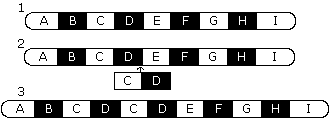 Image from:    http://www.biology-online.org/2/8_mutations.htm
HUNTINGTON’S
Degenerative brain disorder 
Symptoms appear 
               age 30-40 
Lose ability to walk, think, talk, reason
Cause = ADDITION of extra CAG repeats
INVERSION
Segment flips and reads backwards
Image from:    http://www.biology-online.org/2/8_mutations.htm
TRANSLOCATION
Segment breaks off and joins a different non-homologous chromosome
Image from:    http://www.biology-online.org/2/8_mutations.htm
MUTATIONS
Most mutations are ____________ meaning they have little or no effect on gene ____________.

Mutations that cause ________________  are usually ____________

Harmful mutations are associated with many
________________ and can cause
____________
neutral
function
defective proteins
HARMFUL
genetic disorders
cancer
MUTATIONS
Mutations are also a source of 
_________________ and can be
_____________
Genetic variability
beneficial
MORE ON THIS2nd SEMESTER!
Can help an organism 
_________________

Provide _________
in population
for ____________
to act upon
Survive and reproduce
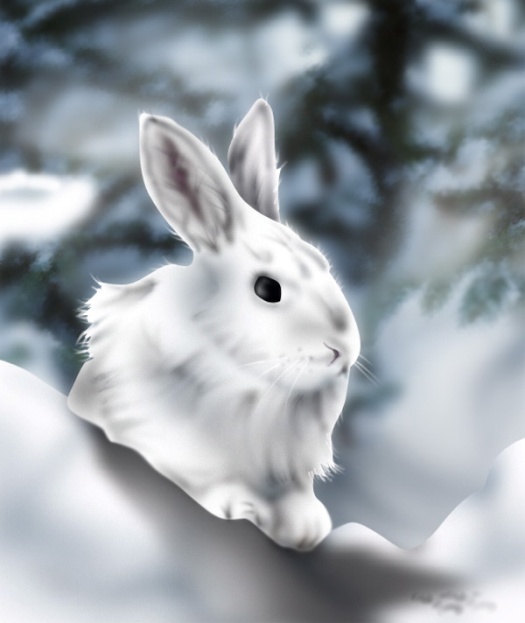 variation
natural selection
POLYPLOIDY
Condition in which an organism has extra sets of chromosomes 
= _______________

__________ in humans, but beneficial
in some ___________.

Triploid (___) or tetraploid (___) plants are often ________________
than diploid plants.
POLYPLOIDY
LETHAL
plants
3N
4N
larger and stronger
GENE REGULATION12-5
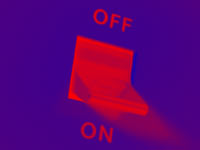 http://www.awesomebackgrounds.com/s-energy-and-power.htm
Only a fraction of genes in a cell are
expressed (made into RNA) at any given time.

How does the cell decide which will be turned on and which will stay “silent”?

You already know about _____________ regions that show RNA polymerase where to start.

There are other ______________________ that
control whether a gene is ON or OFF.
PROMOTER
REGULATORY SITES
Typical Gene Structure
Section 12-5
Promoter(RNA polymerase binding site)
Regulatory sites
DNA strand
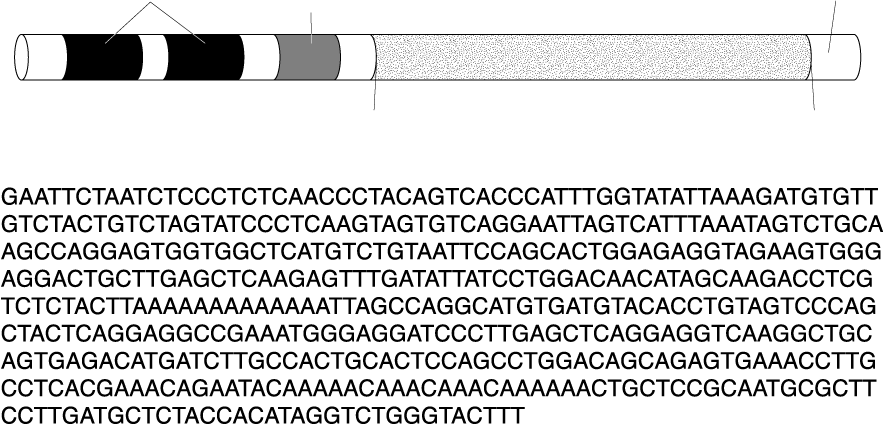 Start transcription
Stop transcription
E. Coli lac operon
See a MOVIEchoose animation/narrated
Group of genes that operate together are called an ________________
OPERON
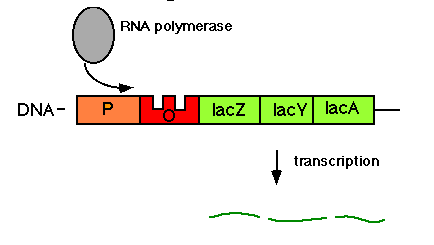 Genes code for enzymes needed
to digest lactose sugar.

Only needed if glucose is not available
http://www.life.uiuc.edu/bio100/lectures/s97lects/16GeneControl/lac_operon_ind.GIF
Most of time glucose is available so
lac operon is turned _____ by a
____________ molecule that sits on a
regulatory site next to the promoter
called the ___________
OFF
REPRESSOR
OPERATOR
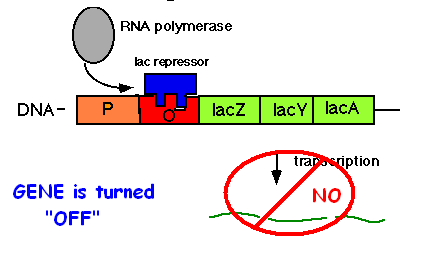 What if there’s NO GLUCOSE?
Cells need to get rid of the repressor
and turn _____the lac genes to digest
lactose instead.

The presence of lactose 
causes a change in the 
____________ molecule so 
so it can’t bind the 
operator site.
ON
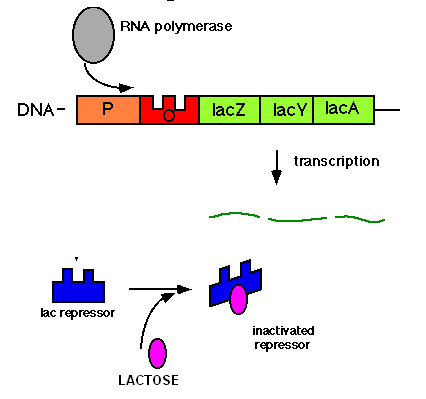 REPRESSOR
Image modified from: http://www.life.uiuc.edu/bio100/lectures/s97lects/16GeneControl/lac_operon_ind.GIF
Cells turn genes ON & OFF as needed
Many genes are regulated by
	_____________ proteins that keep them turned off until needed. 

Others use proteins that speed up
_______________ or affect 
___________________
REPRESSOR
transcription
protein synthesis
EUKARYOTES are more COMPLEX
Additional regulatory sequences:
	1. ___________ regions 
		upstream from promoters 
		bind many different regulatory proteins

	2. __________  (TATATA or TATAAA)
		helps position RNA POLYMERASE
ENHANCER
TATA box
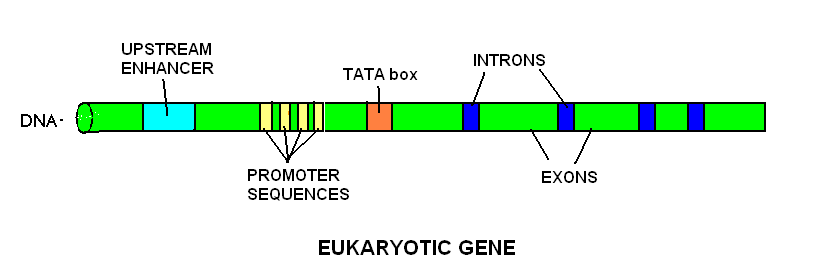 Image by Riedell
DEVELOPMENT & DIFFERENTIATION
Gene regulation is also important in shaping way organisms develop




How does a zygote become a multi-cellular organism?
How does it know what kind of cell to be?
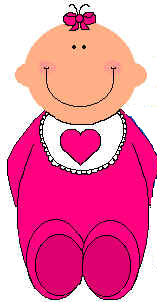 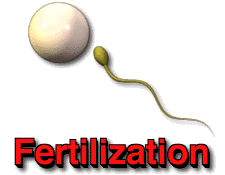 DEVELOPMENT & DIFFERENTIATION
DIFFERENTIATE
Cells ________________ by turning different genes on and off.





BUT… How does a cell know where it is in the body? 
	and what genes it should turn on?
	  and when?
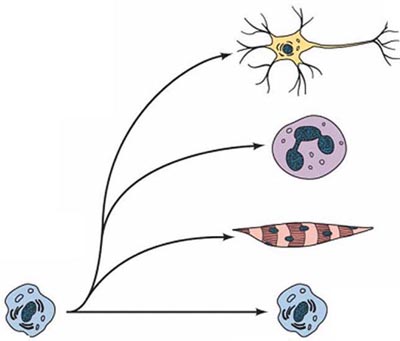 http://www.ncu.edu.tw/~ls/graph/faculty_pictures/whole_time/SLC/SLC_lab-1.jpg
In the 1980s, researchers discovered a series of genes in fruit flies called ___________ These genes control the organization of the developing embryo and tell parts where to grow and when. Mutations to Hox genes can cause a leg to grow where an antenna should sprout.
Hox genes
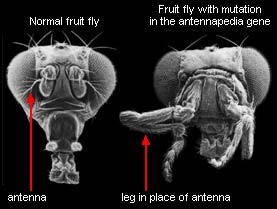 http://evolution.berkeley.edu/evosite/history/hox.shtml
Since that time, 
HOX genes with 
almost identical 
sequences have 
been found in a 
variety of 
organisms 
including 
____________
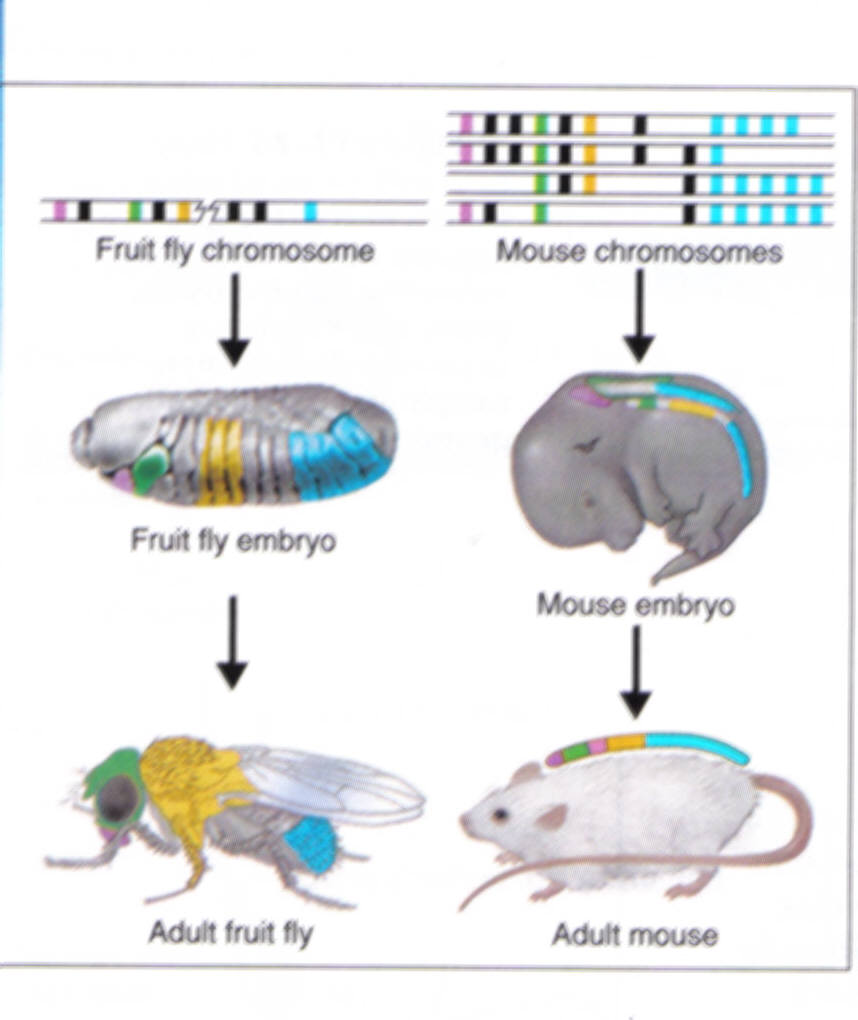 HUMANS
© Pearson Education Inc, publishing as Pearson Prentice Hall. All rights reserved
HOX GENES
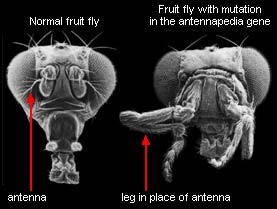 Similar genes controlling the eyes of insects and our own eyes have also been discovered. 

Our version of the gene can be inserted in a fly and still trigger the building of an insect eye!
http://evolution.berkeley.edu/evosite/history/hox.shtml
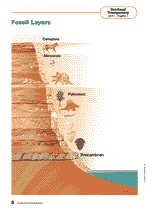 SO WHAT?
The similarities between HOX gene
sequences in very different organisms
and the ability of these genes to trade
places and still function in different
species suggests that these organisms
__________________________
share a common ancestor